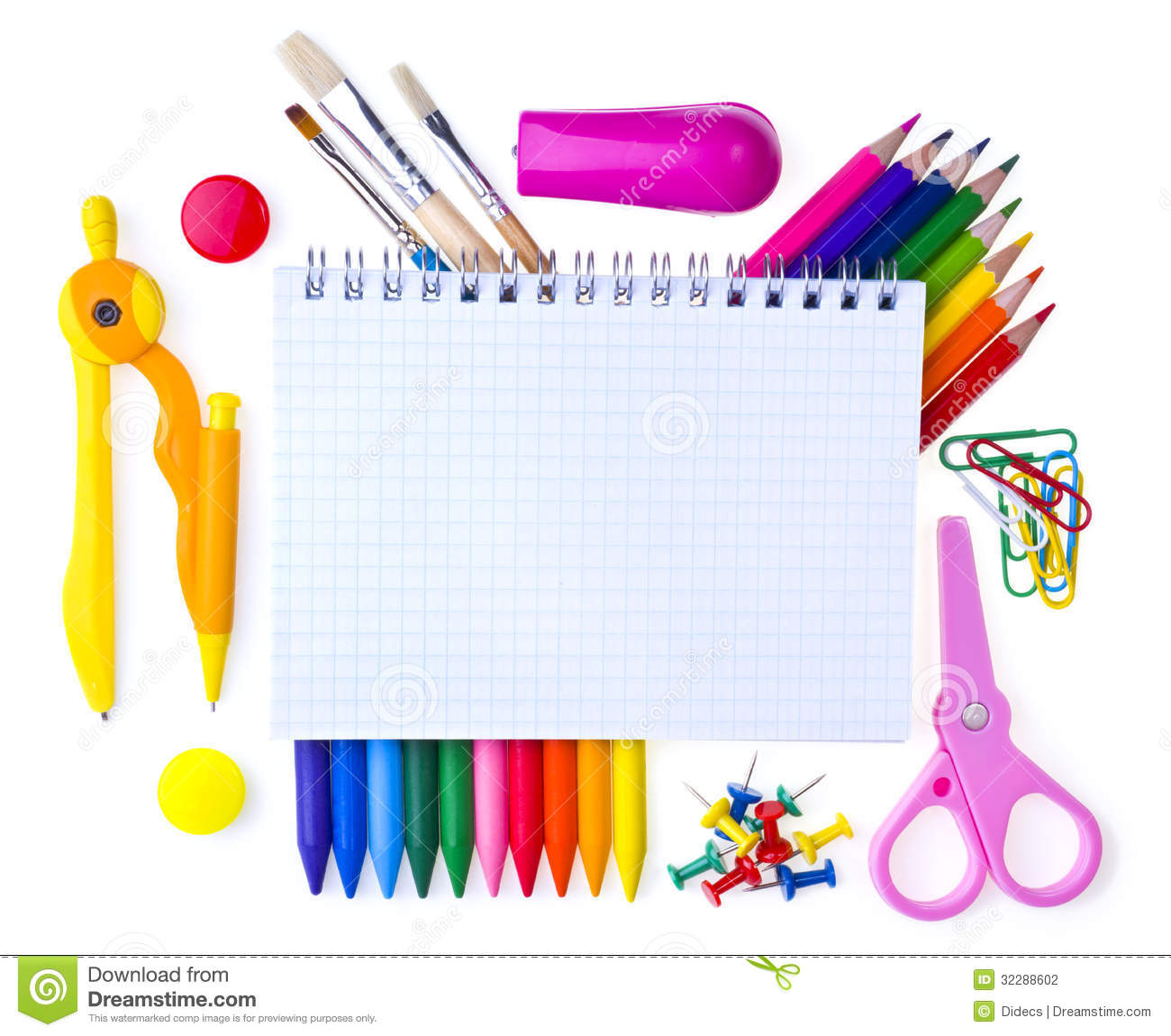 Welcome to P7withMrs Sansom
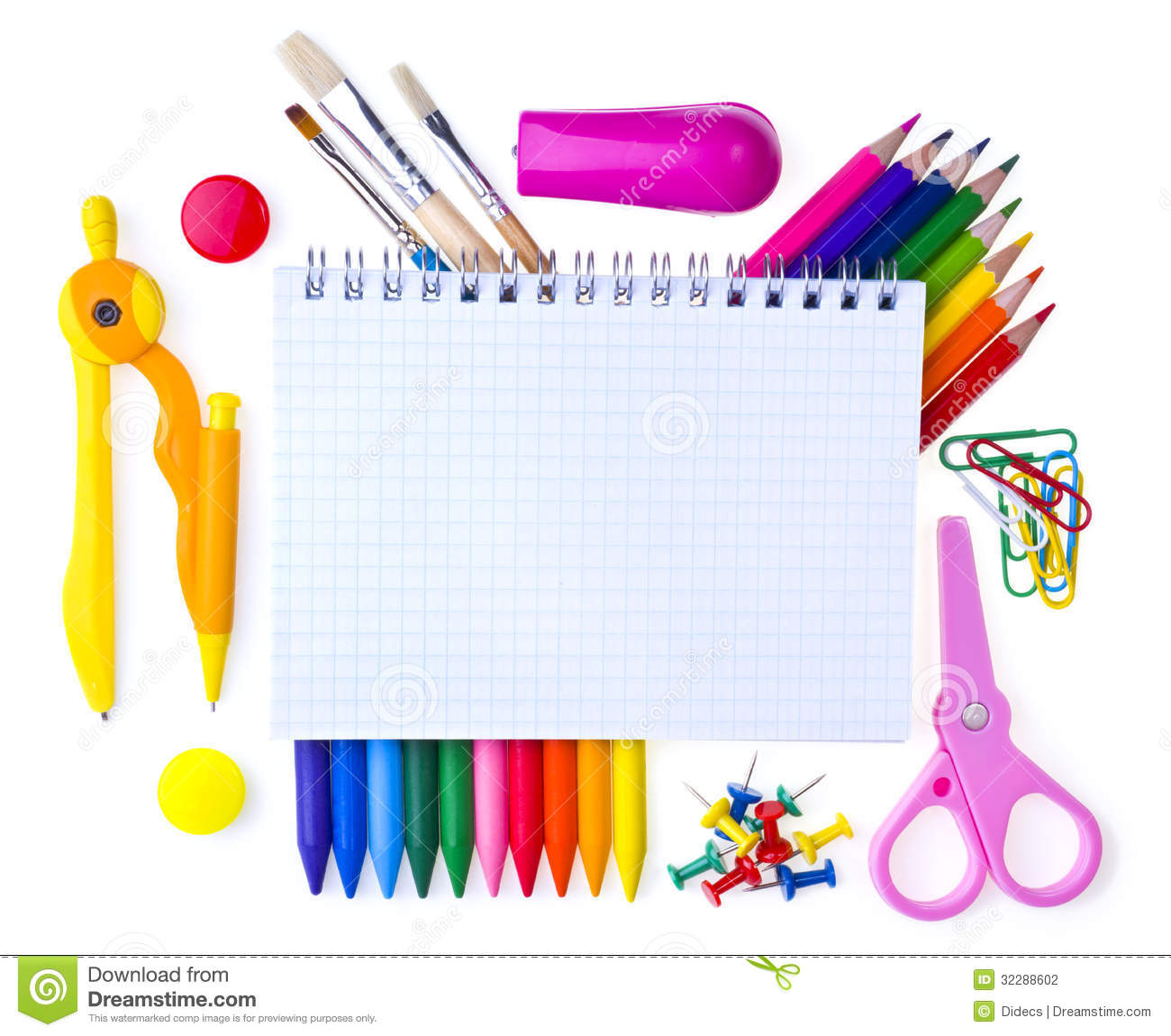 Aims of P7
-to develop independence
and responsibility
-to prepare for high school
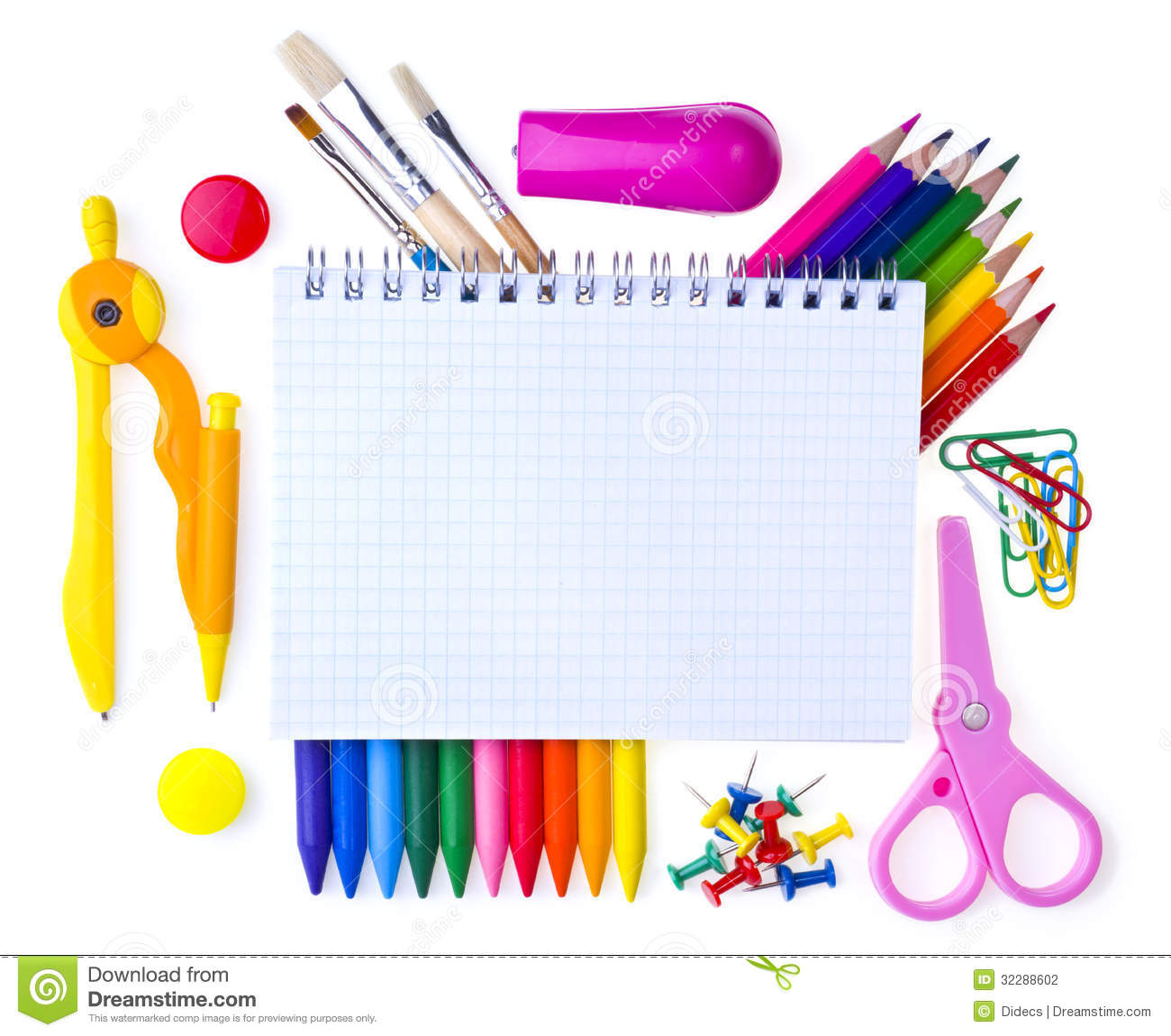 P7 Transition Programme
-preparing for change
-working with Inveralmond CHS
-ICHS School of Football
-The Risk Factory
-WLDAS
-Cluster Residential
[Speaker Notes: Head boy/girl, head teacher, S1 principal teacher visit.
Lessons taught by ICHS teachers – previously in Maths, Language, PE
New for this year – ICHS school of football for all P7s once a week – football skills, tactics, health and nutrition
Residential – TBC but open to all pupils regardless of final destination
Risk Factory – September this year
WLDAS – anti smoking lessons – prepare for a time when exposed to new friends and experiences. Role play activities to avoid peer pressure situations]
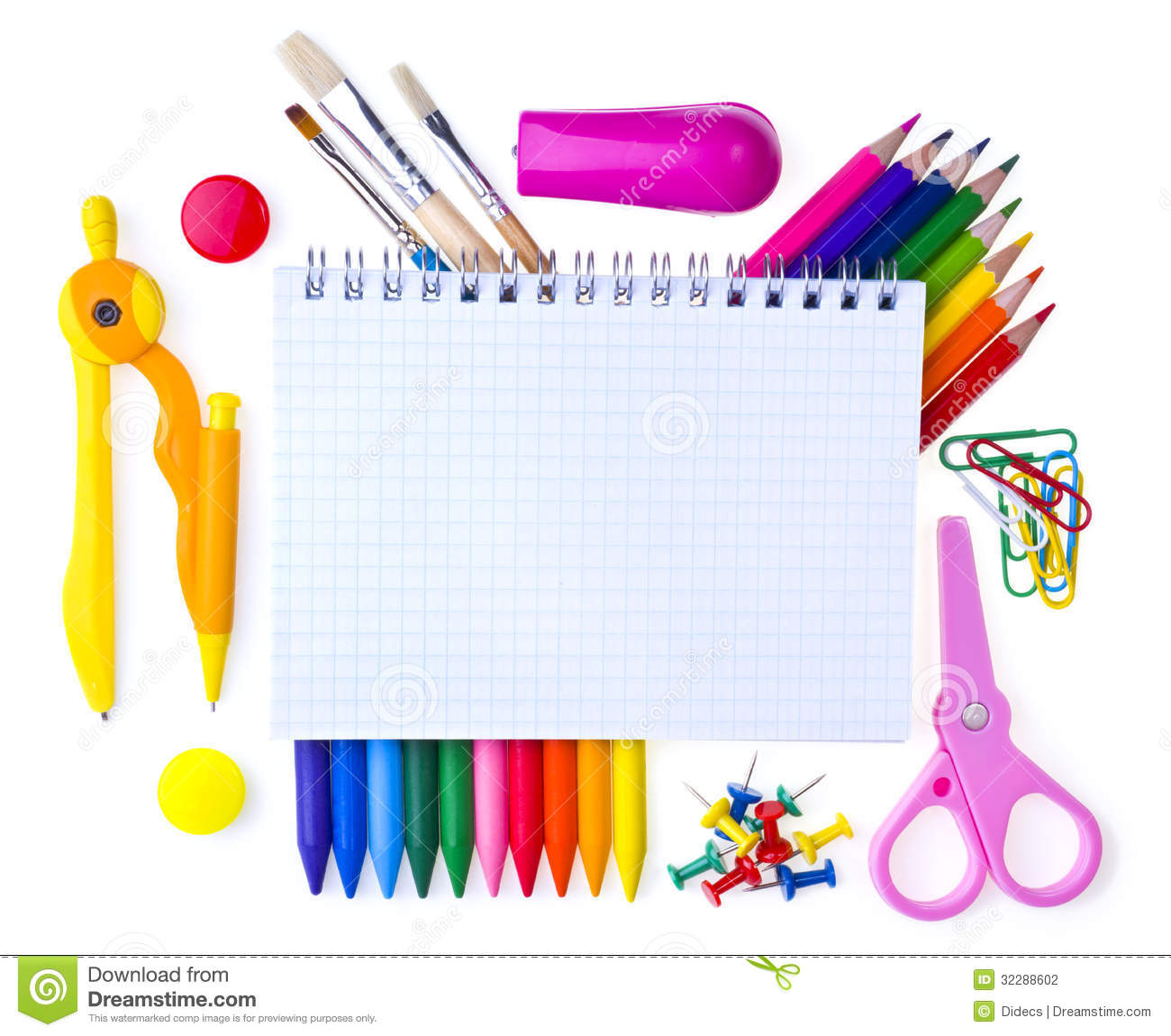 Increased Responsibility
-P1 buddies
-House/Vice Captains
-Sports Captains, Sports Committee
-JRSO
-Rainy Day Classroom Monitors
-Blue Bags, Lunch Trolleys etc
[Speaker Notes: These are on top of all other responsibilities – buddies are same as P6/nursery
Likely to be reading/maths activities with P1 later in year
Presentations, interviews – all part of prep for future]
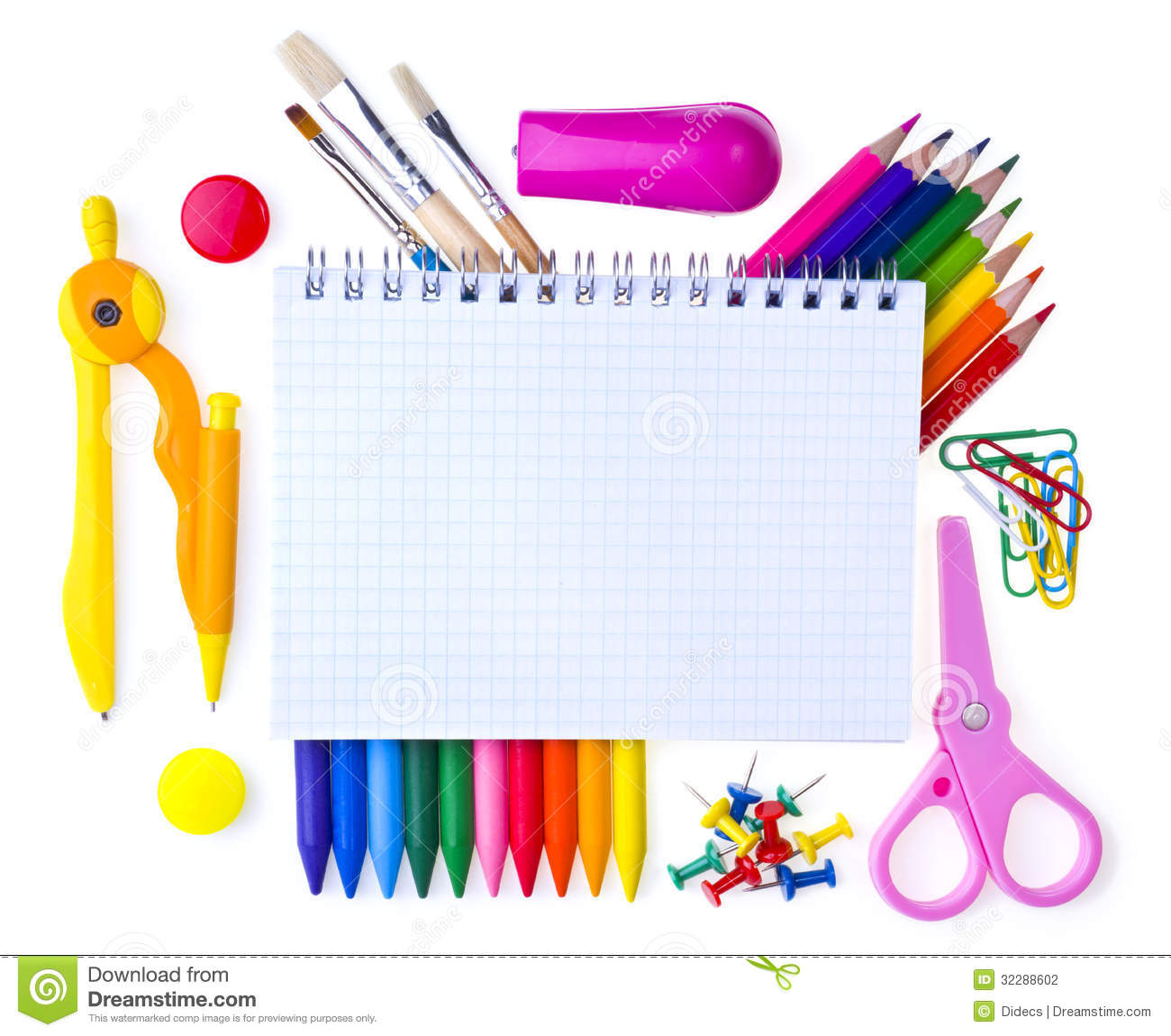 PE
		Tuesday – 13:00-2:00
		(School of Football with SFA coach)
		Wednesday - 09:45
		Thursday - 13:00
		Friday - 11:30 (when football session 
		is classroom based)

		Subject to change when we have
		visiting sports coaches
[Speaker Notes: Sportshall athletics, athletics, tennis, rugby – usual sports festivals]
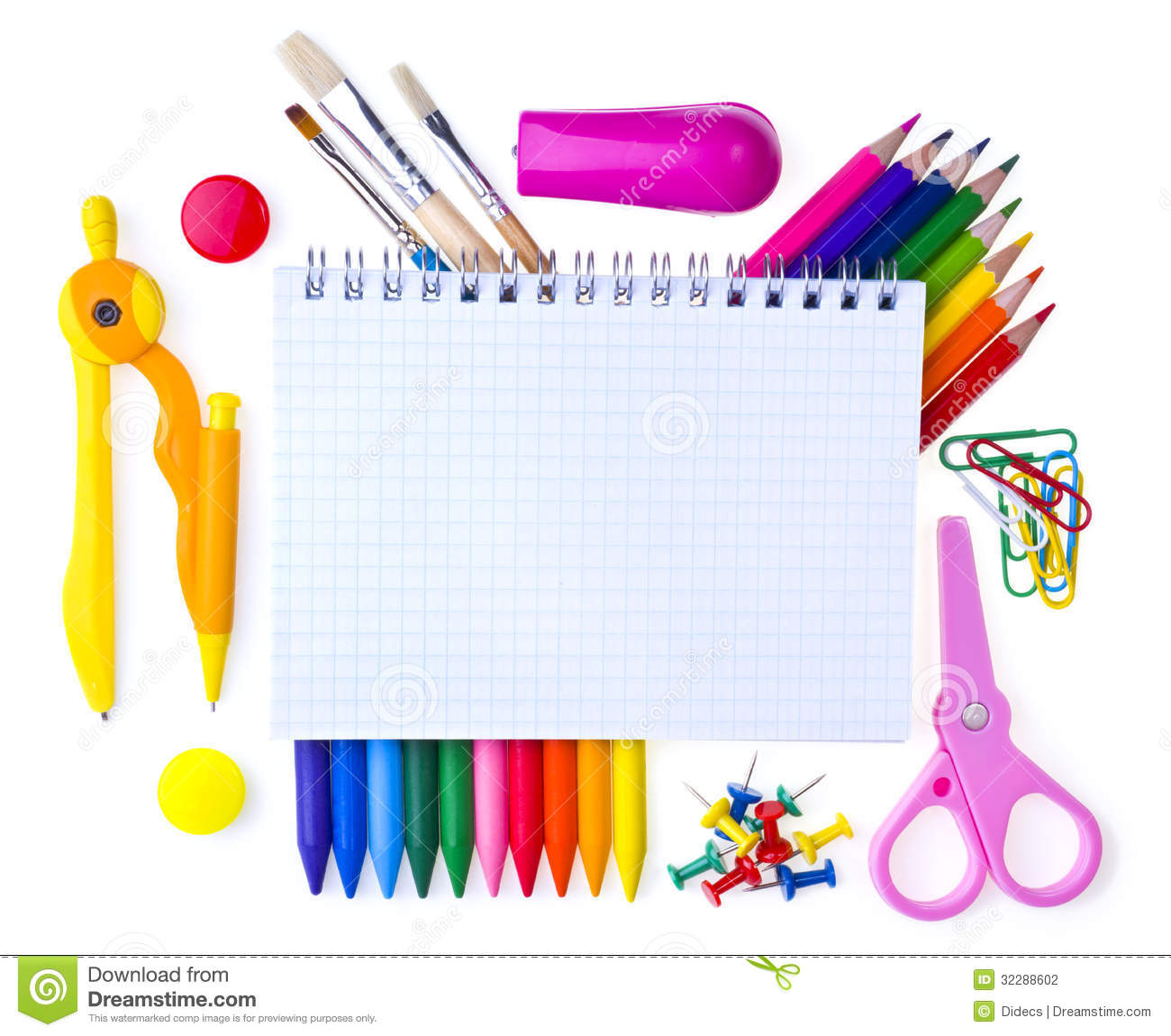 Homework
-currently under review
-trialling a monthly system
from next week
-choose a minimum number of
activities from the sheet
[Speaker Notes: Will still have reading homework. Spelling has always been done in class, but will now be much more formal and no spelling homework]
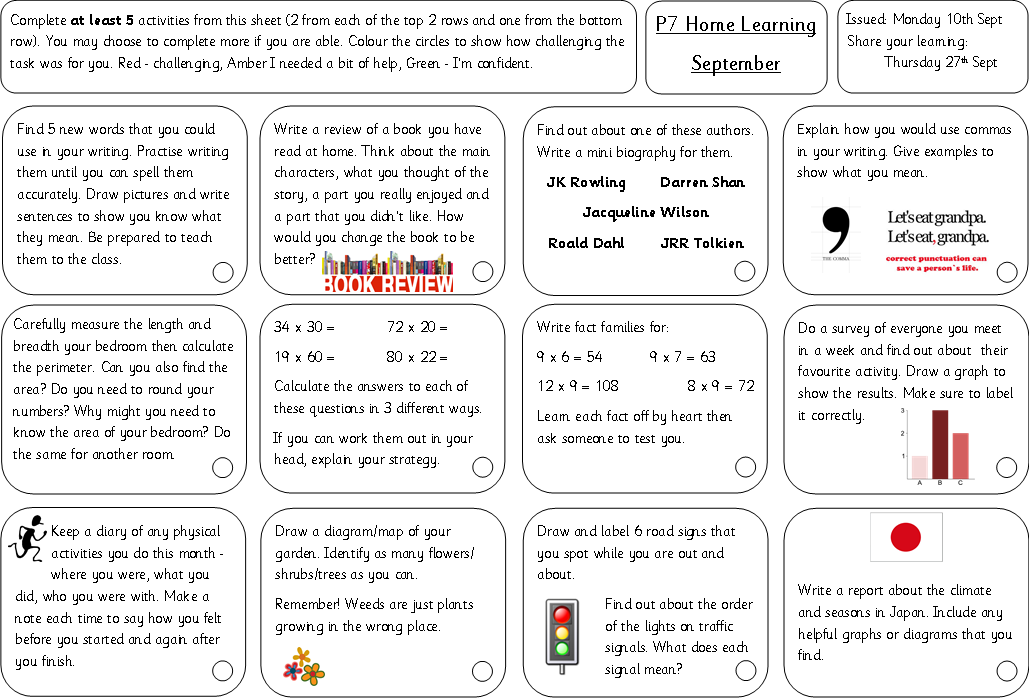 [Speaker Notes: Example of the sorts of homework activities likely – this is a draft for September
Number of activities might change]
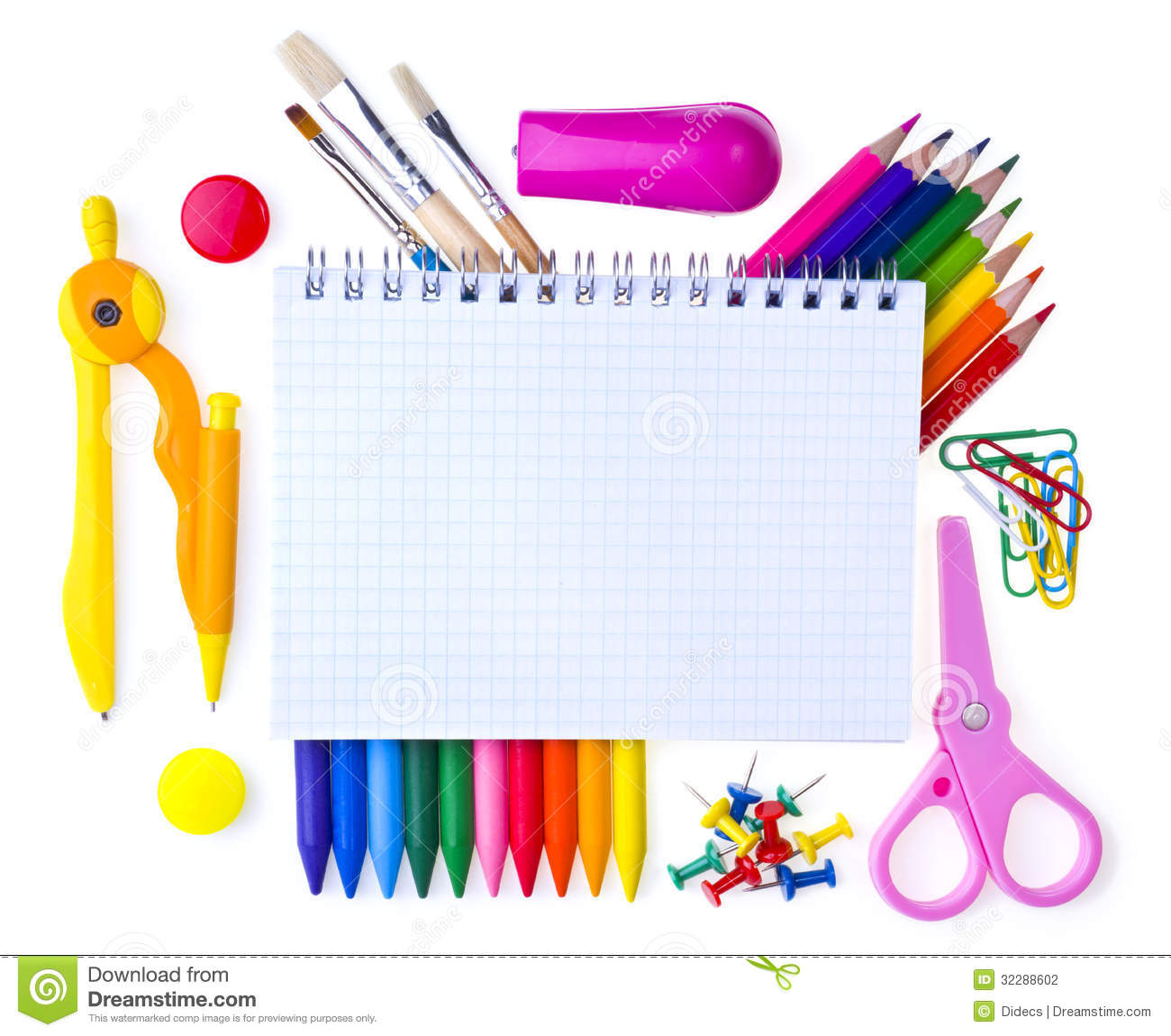 Maths
We continue to use a variety
of textbooks and online resources; 
BIG Maths, number talks, Teejay,
Heinemann, Sumdog
[Speaker Notes: All pupils have a Sumdog log-in. This is free site and is used in class regularly – there is a ‘house’ for non-maths play but this can be closed during class time. Occasionally it gets opened as a reward for 5 minutes at the end. The ‘house’ is always open out of school hours. Education City and Hit the Button are also used.]
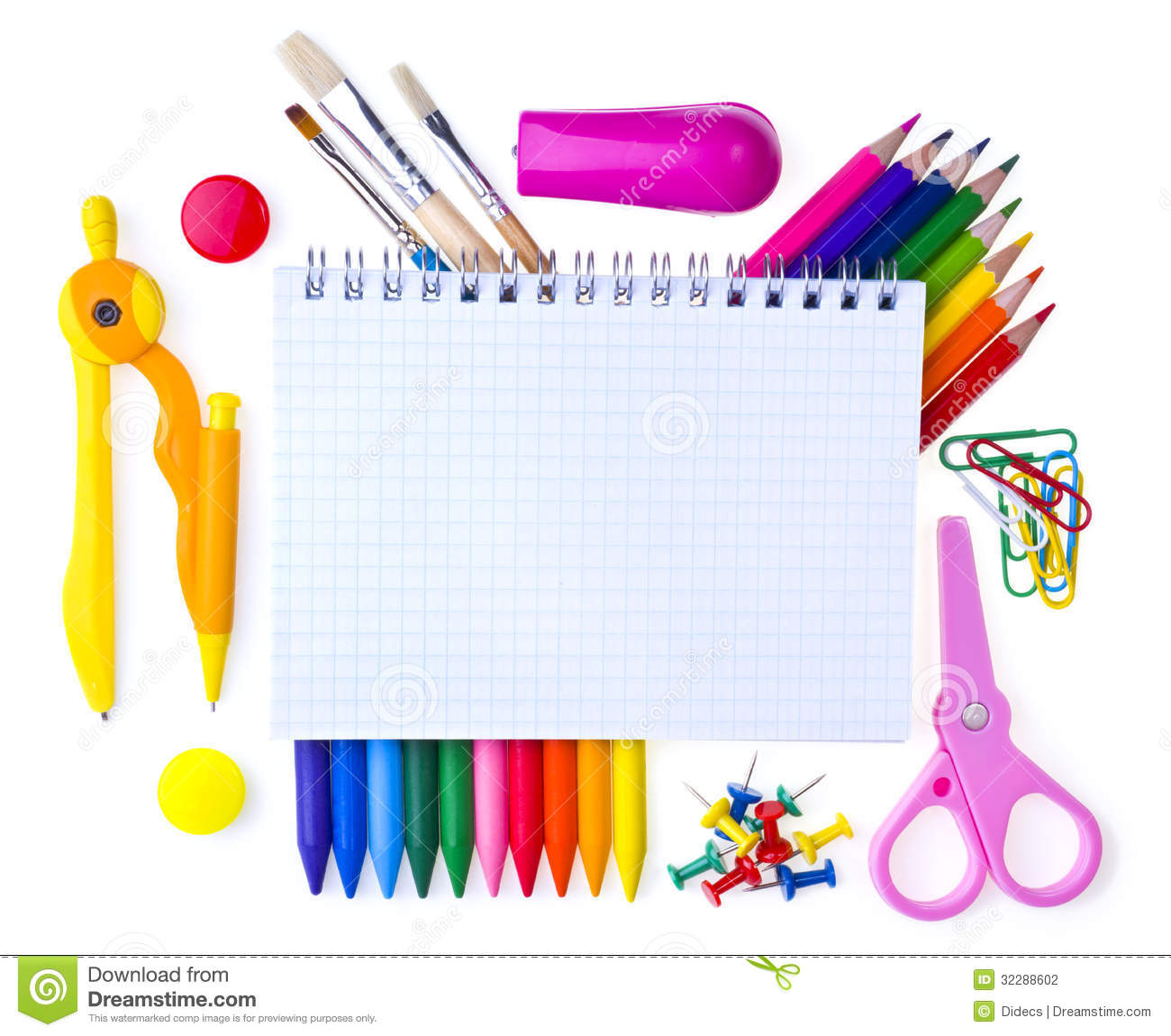 Literacy
Pupils will be part of a
Literacy Circle group
Homework tasks will be shared
the following week
- Writing support from Mrs Brown
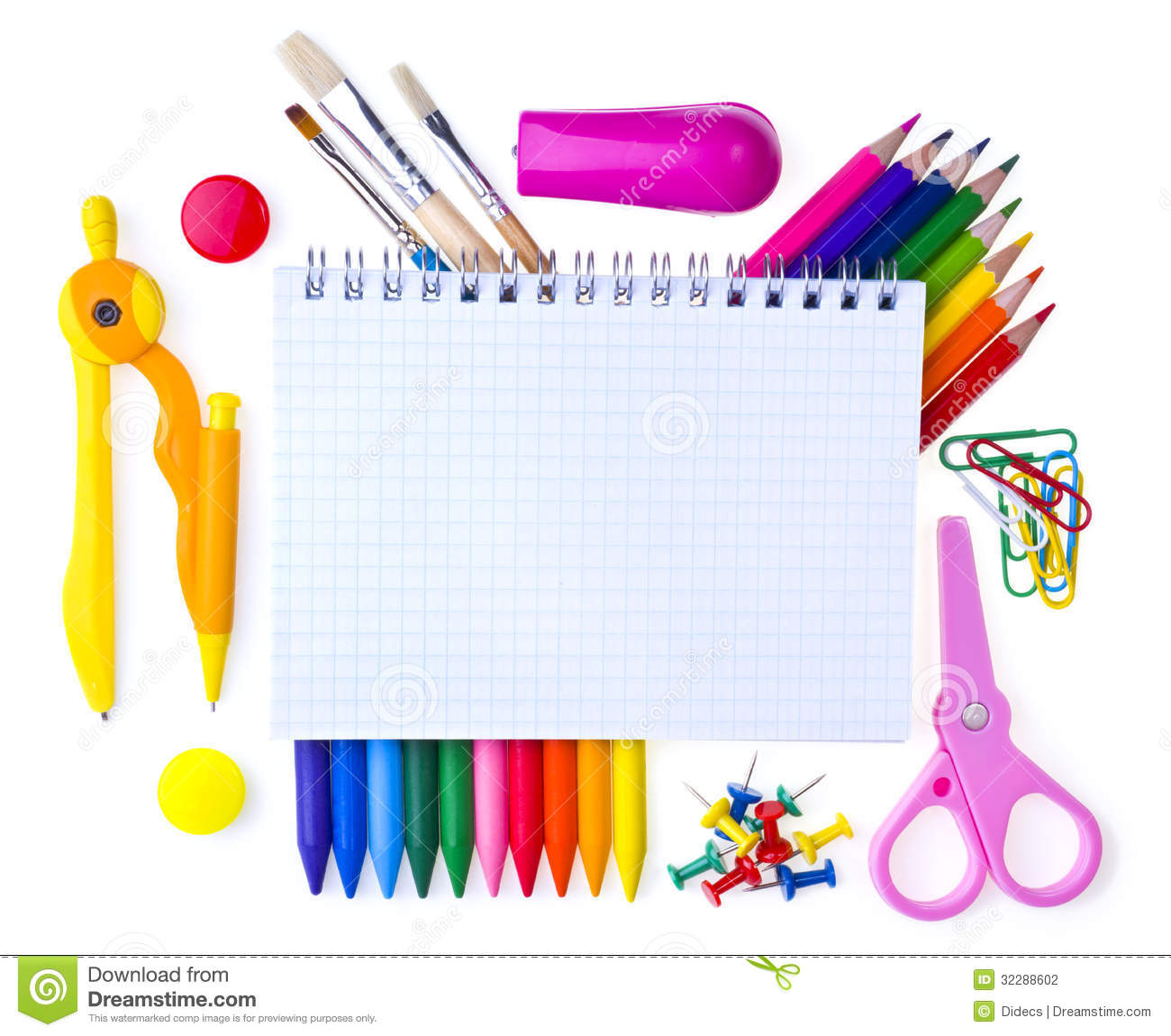 Science and Technology
P7 will be taught by Mrs Fraser
Alternating blocks of science
and technology
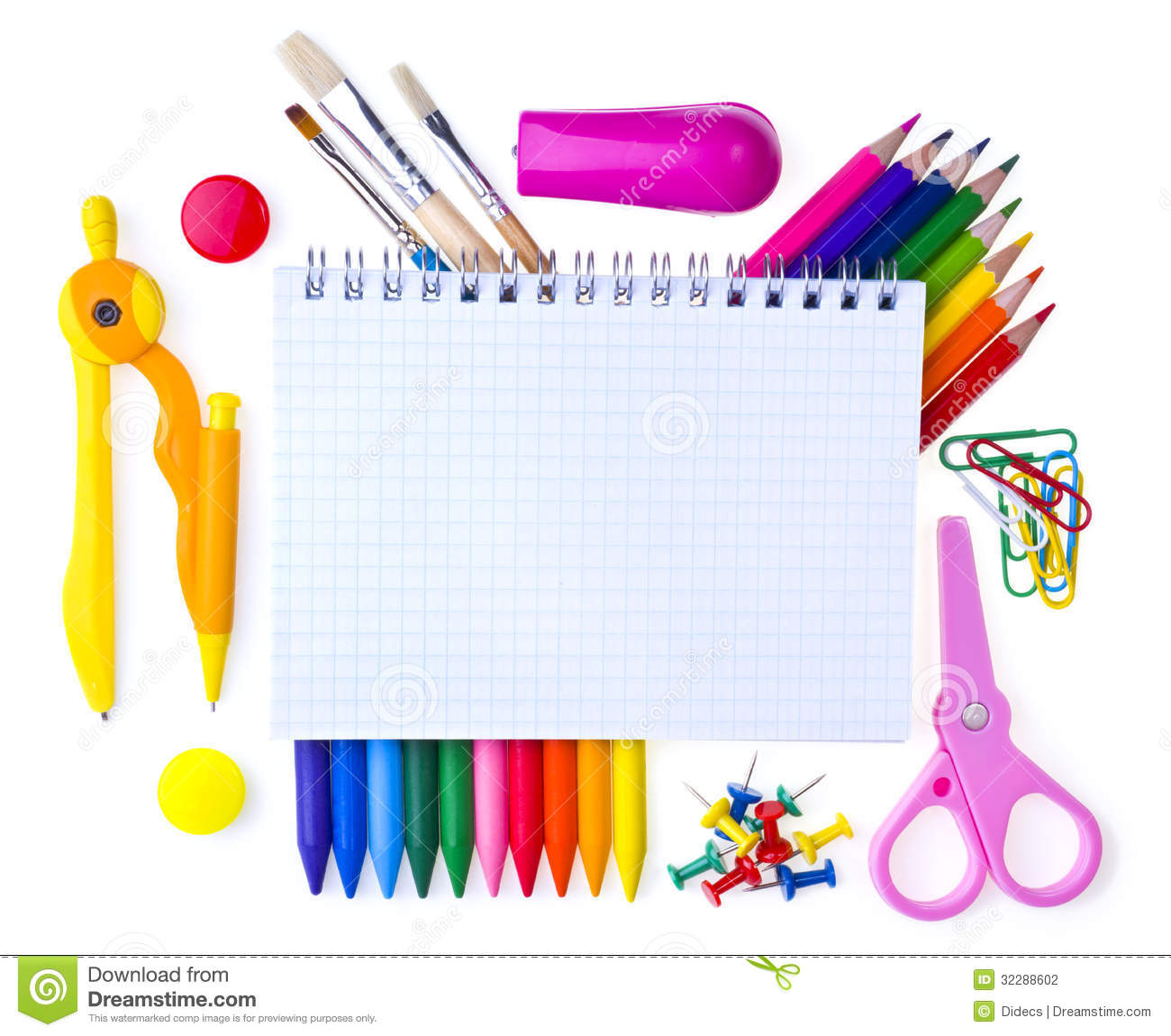 Languages
1+2 planners now in use
Speaking and writing both
French and Spanish
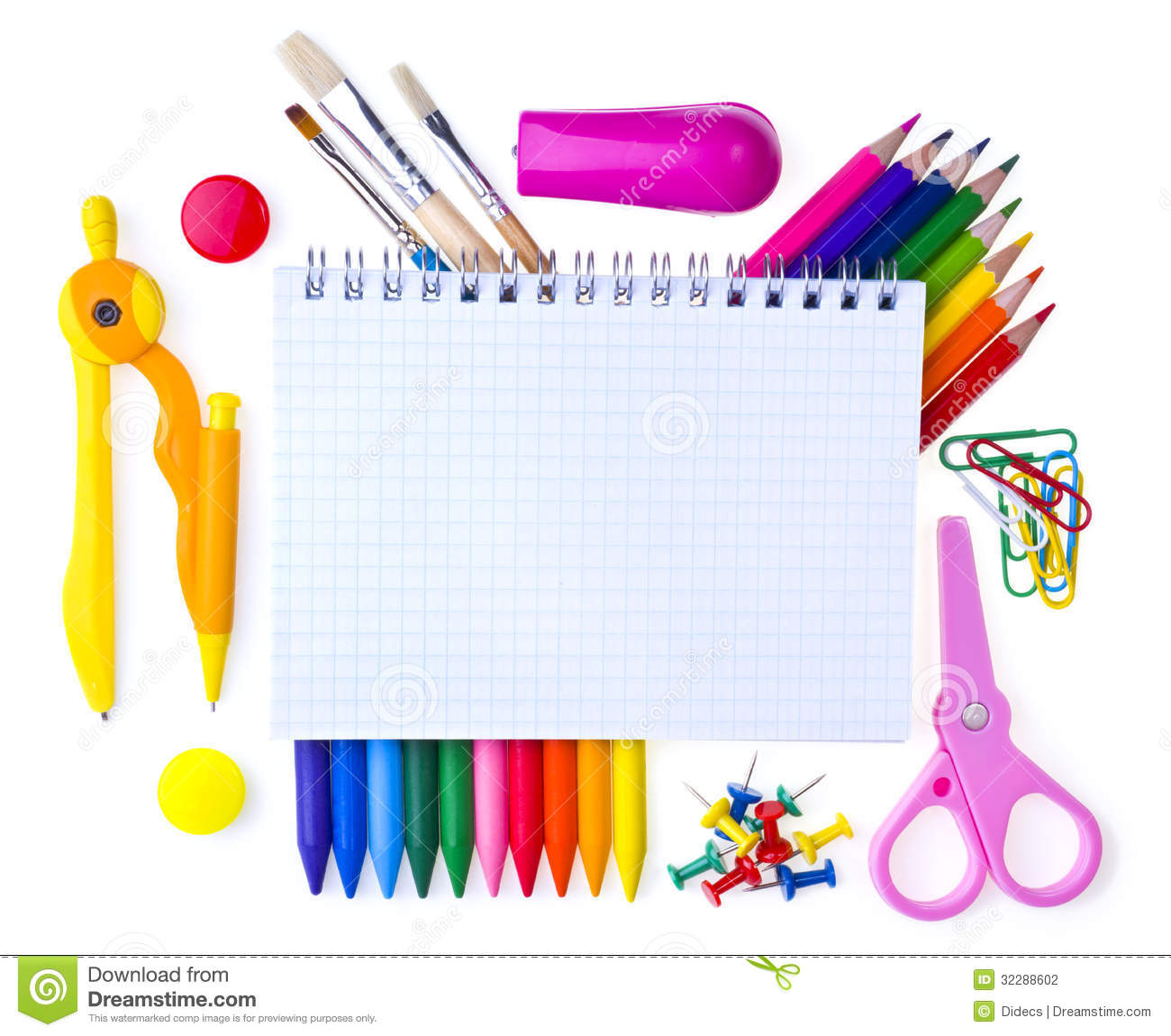 Expressive Arts
Major focus on these during 
preparations for the P7/P6 show
after Christmas
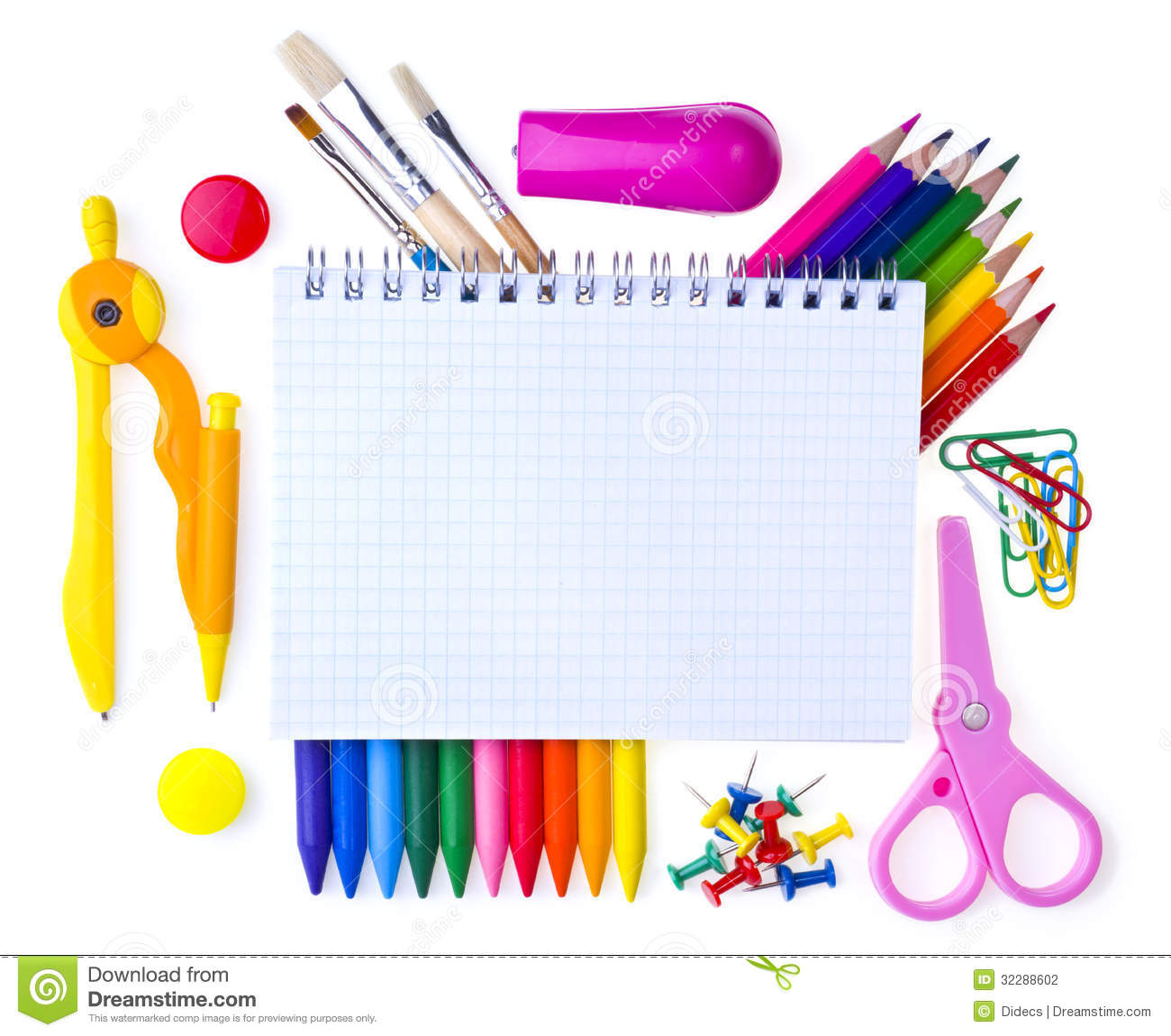 Profiles
- All pupils will be maintaining a
personal profile using Didbook.
They can enter information about
their progress in learning across
all subject areas and skills.
These will transfer with them to
high school
[Speaker Notes: Certainly, ICHS and JYHS use Didbook regularly throughout the school]
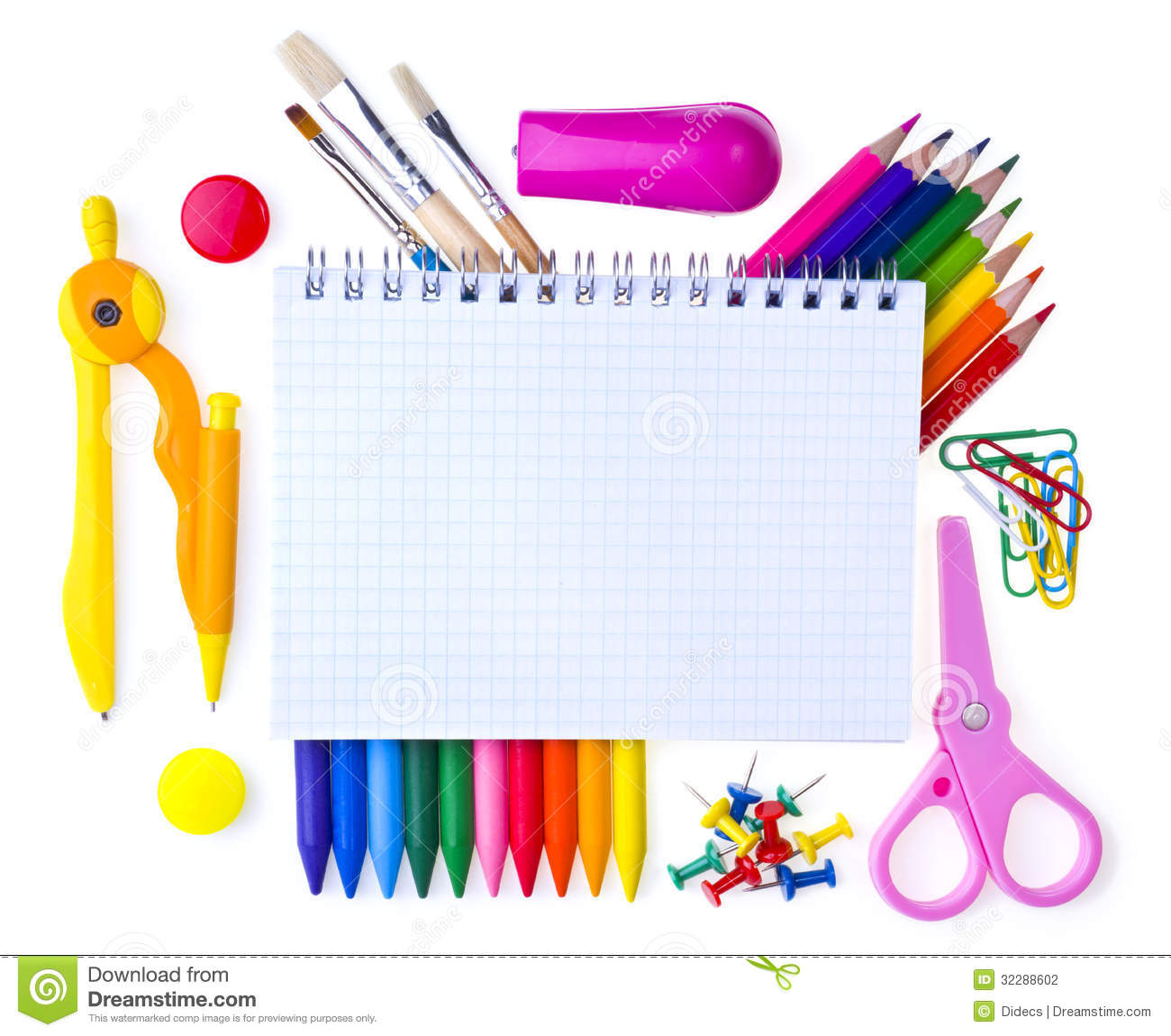 Wider Achievements
- Pupils are encouraged to celebrate
any achievements outwith school
These don’t have to be trophies,
medals or certificates but can be
anything e.g. mastering a new
skill on the trampoline
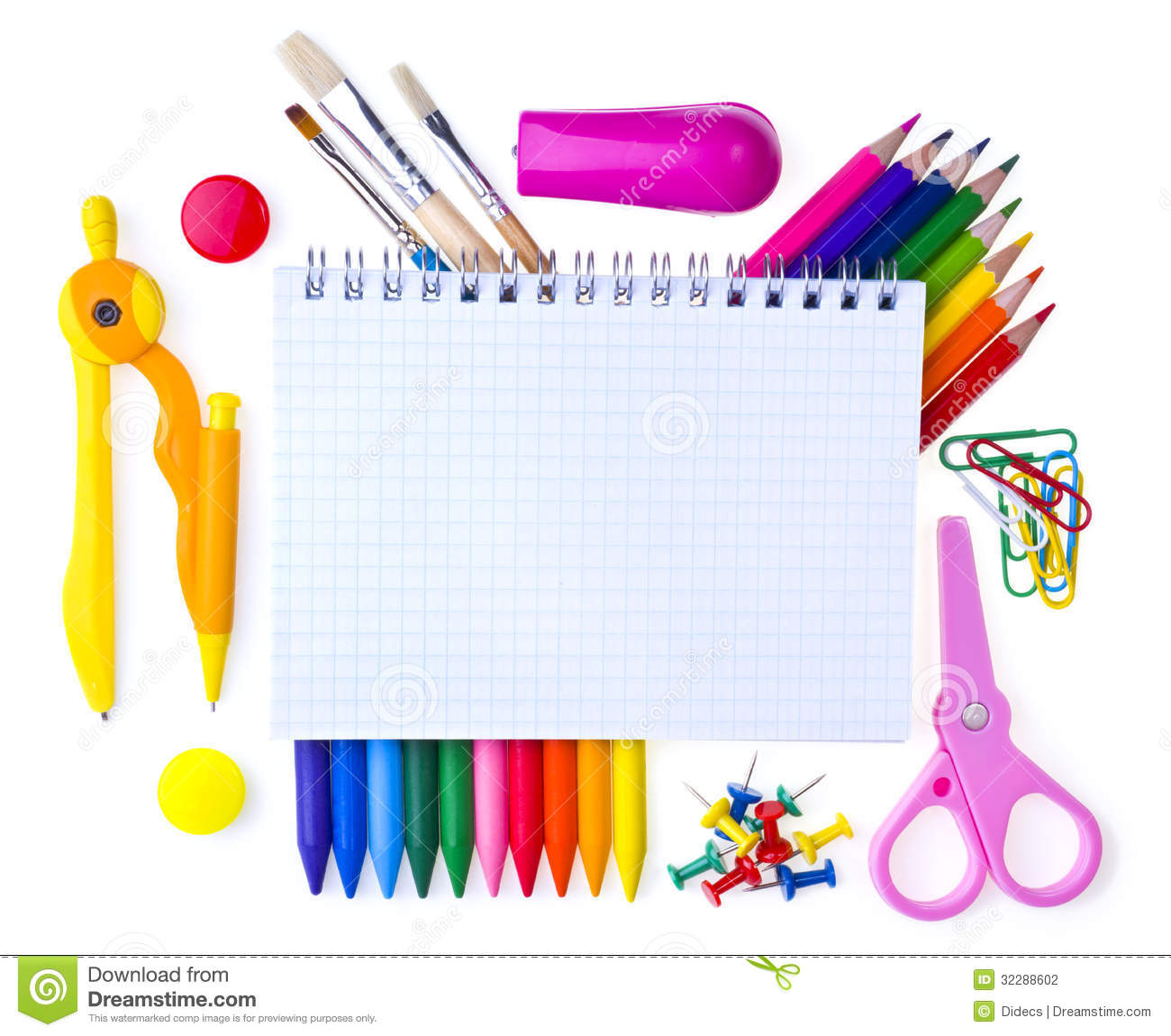 Can You Help?
Our topics have yet to be finalised but 
are likely to include Japan, Scottish industries
and the Scottish Parliament. Can you share
your knowledge and experiences?
Can you visit us to talk about your
job, and the skills and knowledge needed
- Can you help us learn Spanish?
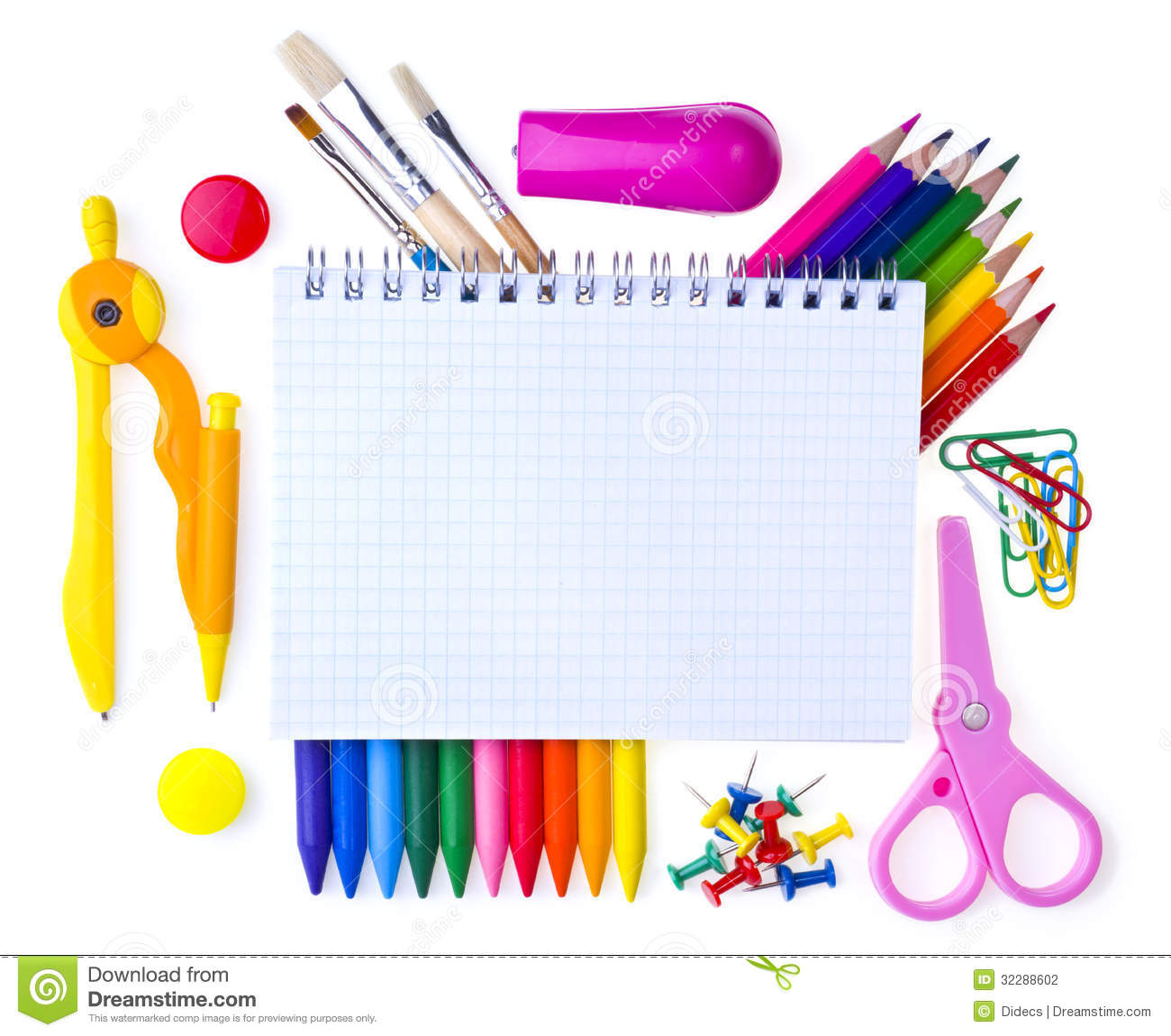 If you can help, please contact
the school office in the first instance.
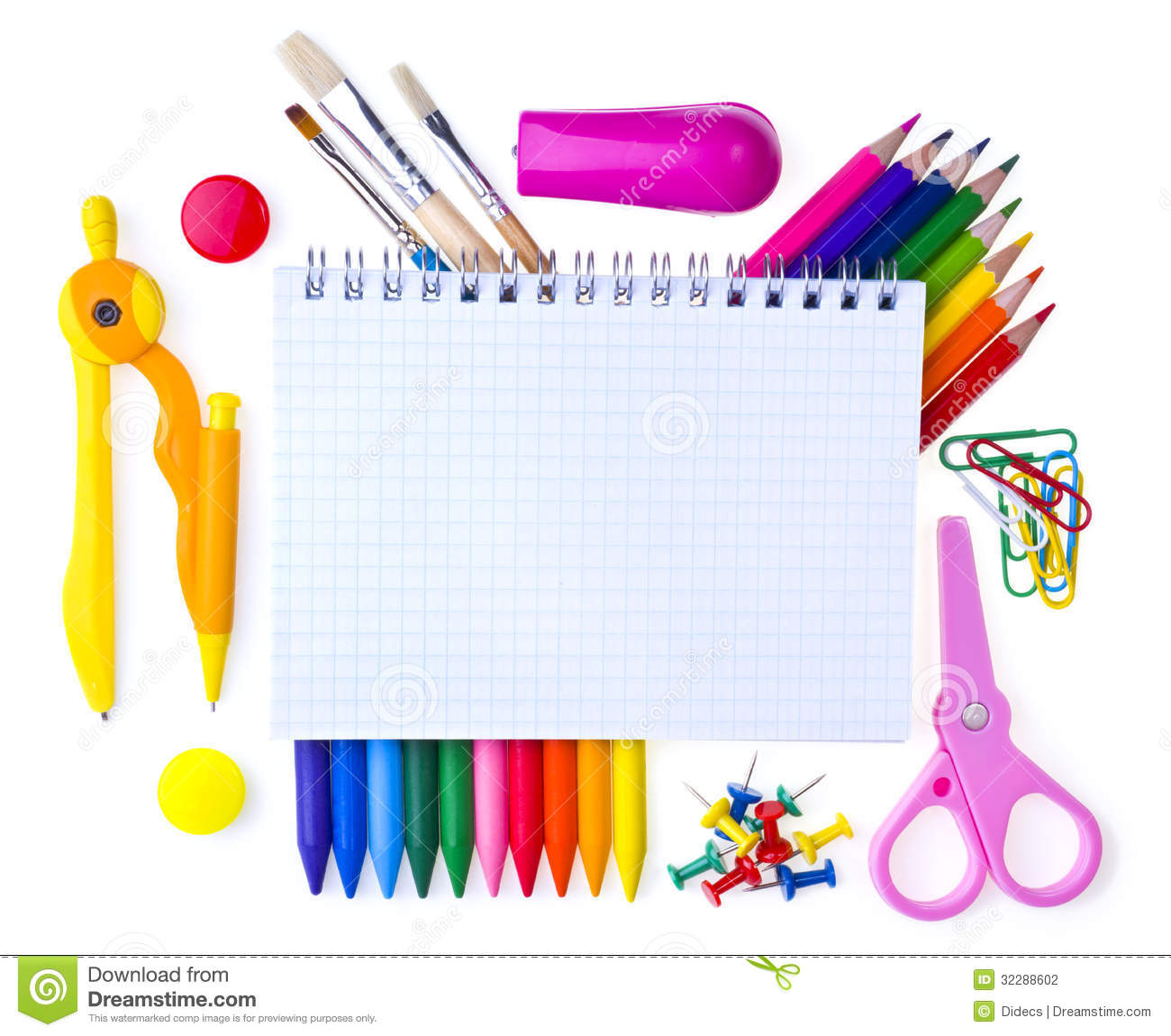 Thank you for coming along this
evening.